PERÚ LIBRE
PROYECTO DE LEY QUE ESTABLECE EL REGISTRO DE UNION DE HECHO A CARGO DE LAS MUNICIPALIDADES.
Comisión:   DESCENTRALIZACIÓN, REGIONALIZACIÓN, GOBIERNOS LOCALES Y MODERNIZACIÓN DE    
                         LA GESTIÓN DEL ESTADO.
Autor 	:  Flavio Cruz Mamani
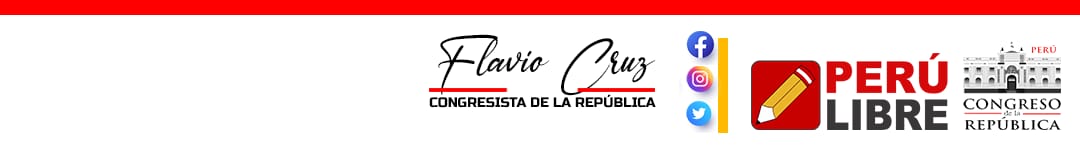 PERÚ LIBRE
FÓRMULA LEGAL
Artículo 1: OBJETO
La presente iniciativa legislativa tiene por objeto crear el Registro Municipal de la Unión de Hecho a cargo de las municipalidades provinciales y distritales.
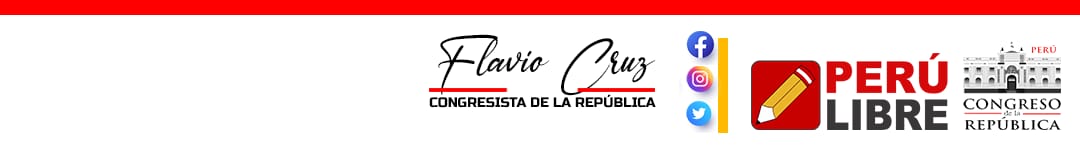 PERÚ LIBRE
FÓRMULA LEGAL
Artículo 2: UNIÓN DE HECHO
En el Registro Municipal de la Unión de Hecho pueden inscribirse quienes conviven en pareja por lo menos dos años continuos y libres de impedimento matrimonial.
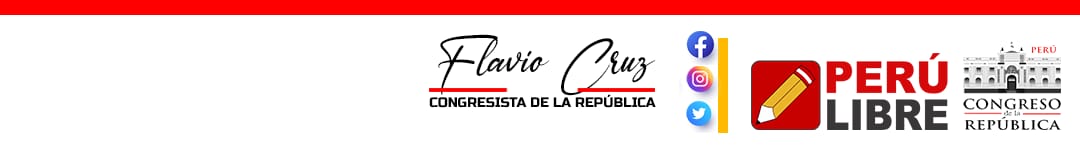 PERÚ LIBRE
Artículo 3. 
Procedimiento Registro de la Unión de Hecho.
Quien pretenda registrar la Unión de Hecho puede solicitar por escrito ante el alcalde provincial o distrital del domicilio de los convivientes. Para tal efecto, las municipalidades provinciales y distritales dentro de su autonomía administrativa, aprobaran el procedimiento administrativo simplificado y el cobro de una tasa por el servicio administrativo, para el registro y expedición del certificado del Registro de la Unión de Hecho correspondiente.
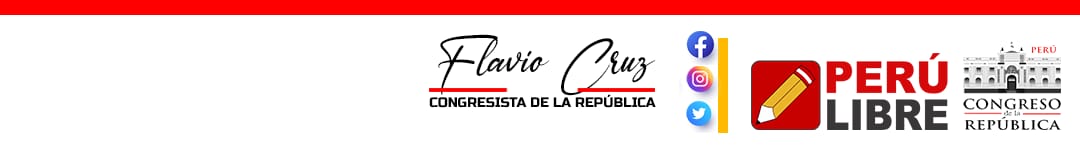 PERÚ LIBRE
Artículo 4.
Requisitos Registro de la Unión de Hecho.
a) Nombres, números de DNI, firma o huella digital de los convivientes solicitantes. La solicitud para registrar la unión de hecho.
b) Declaración Jurada de convivencia de no menos de dos (2) años de manera continua y que se encuentran libres de impedimento matrimonial o de convivencia.
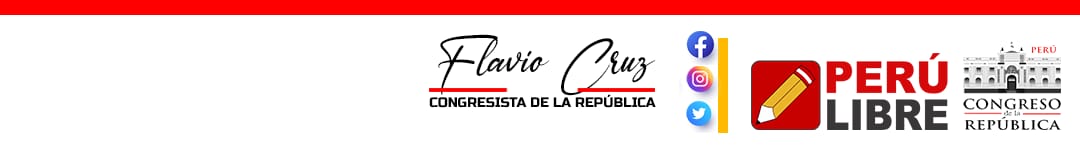 PERÚ LIBRE
c) Declaración Jurada de dos (2) testigos indicando que conviven dos (2) años continuos o más. 

d) Otros documentos, de ser necesario, que acrediten que la unión de hecho tiene por lo menos dos (2) años continuos.
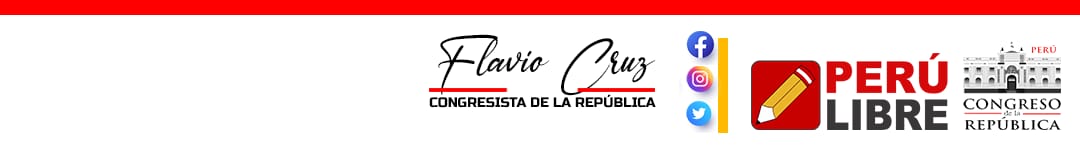 PERÚ LIBRE
Artículo 5. 
Promoción de la Unión de Hecho.

Las municipalidades provinciales y distritales deben promover el registro de la unión de hecho y publicar en su portal institucional los requisitos y el procedimiento correspondiente.
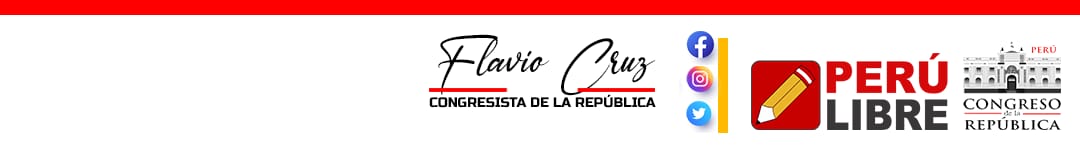 DISPOSICION COMPLEMENTARIA TRANSITORIA
ÚNICA. Incorporación del numeral 37) al artículo 20 de la Ley 27972, Ley Orgánica de Municipalidades.
Se incorpora el numeral 37 al artículo 20° de la Ley 27972, Ley Orgánica de Municipalidades, en los siguientes términos: (…) 37. Registrar la Unión de Hecho, de acuerdo a Ley.
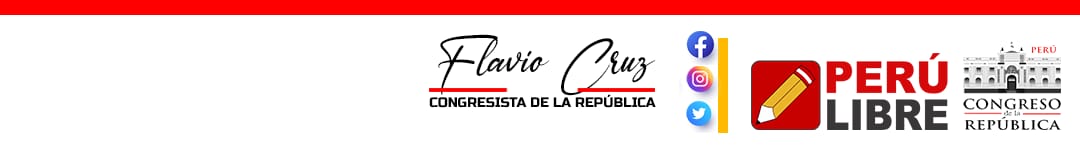 EXPOSICIÓN DE MOTIVOS
ANTECEDENTES.
Haciendo una revisión con respecto a proyectos de ley presentados que tratan de similar o parecido contenido a la presente iniciativa, existe un proyecto de ley: 6679/2020-CR “Proyecto de Ley que establece el registro de unión de hecho a cargo de las municipalidades y otorga la certificación gratuita a los convivientes fallecidos a consecuencia del COVlD-19”
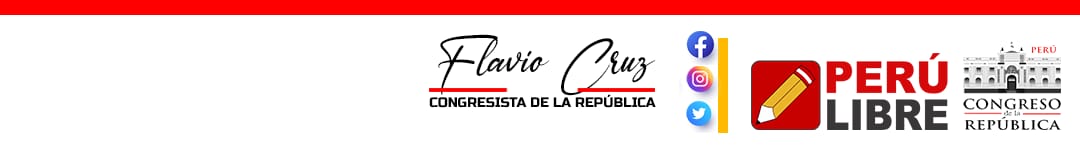 MARCO CONSTITUCIONAL DE LA UNION DE HECHO
Art. 5° La unión estable de un varón y una mujer, libres de impedimento matrimonial, que forman un hogar de hecho por el tiempo y en las condiciones que señala la ley, da lugar a una sociedad de bienes que se sujeta al régimen de la sociedad en cuanto es aplicable.
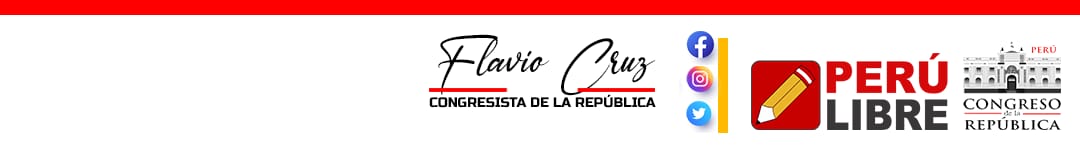 MARCO CONSTITUCIONAL DE LA UNION DE HECHO
Características de la unión de hecho.

a) La unión marital de hecho. 
b) Estabilidad y permanencia. 
c) Singularidad y publicidad. 
d) Ausencia de impedimentos para el matrimonio.
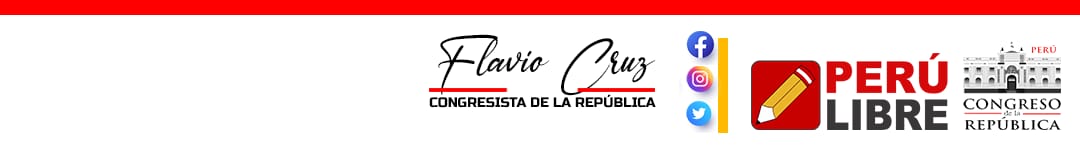 VÍAS LEGALES PARA RECONOCIMIENTO DE UNION DE HECHO
Existe dos vías legales para el reconocimiento de la unión de hecho:
- Judicial 
- Notarial.
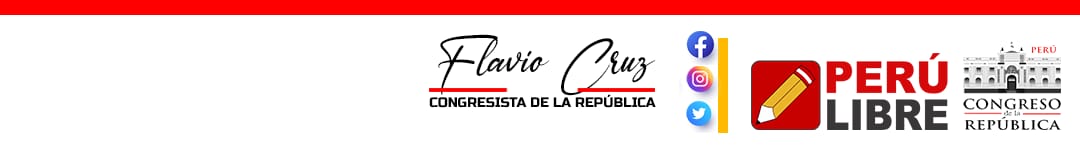 Competencia Notarial
La Ley 29560 otorgó competencias a los notarios públicos para acreditar la unión del hecho; sin embargo, el costo de dicho trámite es un impedimento para las familias de escasos recursos económicos, generando incertidumbre  legal familiar.
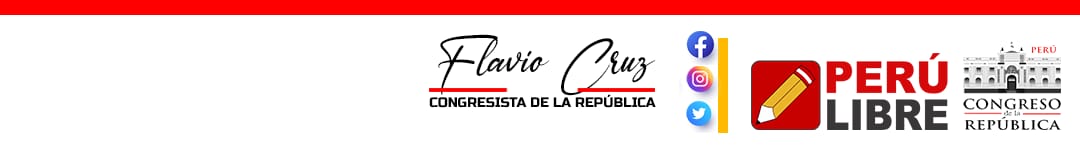 II. ANÁLISIS COSTO - BENEFICIO
No generará costo al erario nacional, muy por el contrario otorgará mayor seguridad jurídica a la Unión de Hecho al crear el Registro Municipal de Unión de Hecho. 
La creación del Registro Municipal de Unión de Hecho, sería un mecanismo administrativo ágil, económico y simplificado para cautelas el derecho de las personas que mantienen una relación semejante a la del matrimonio, figura legal amparada por el artículo 5° de la Constitución Política y el artículo 326° del Código Civil.
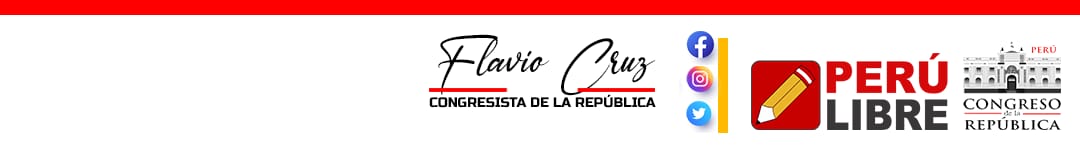 III. IMPACTO DE LA NORMA EN LA LEGISLACION LABORAL
Modifica el artículo 20° de la Ley 27972, Ley Orgánica de Municipalidades, incorporando como una función del alcalde el de registrar la Unión de Hecho.
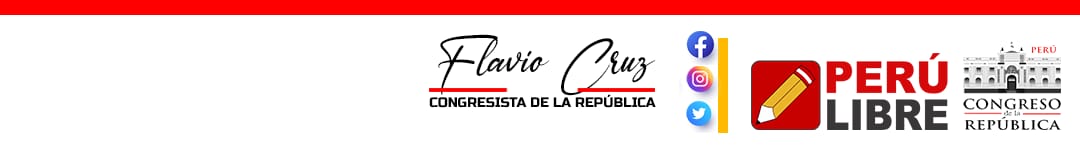 IV. RELACION CON EL ACUERDO NACIONAL
Tiene vinculación con la Décimo Sexta Política de Estado; fortalecimiento de la familia, protección y promoción de la niñez, la adolescencia y la juventud. De conformidad con esta Política; el Estado debe fortalecer la familia como espacio fundamental del desarrollo integral de las personas.
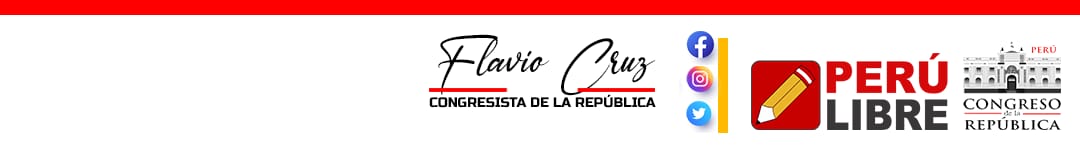 PERÚ LIBRE
.
PROYECTO DE LEY QUE ESTABLECE EL REGISTRO DE UNION DE HECHO A CARGO DE LAS MUNICIPALIDADES

GRACIAS
Comisión: DESCENTRALIZACIÓN, REGIONALIZACIÓN, GOBIERNOS LOCALES 
			Y MODERNIZACIÓN DE LA GESTIÓN DEL ESTADO.
Autor: Flavio Cruz Mamani
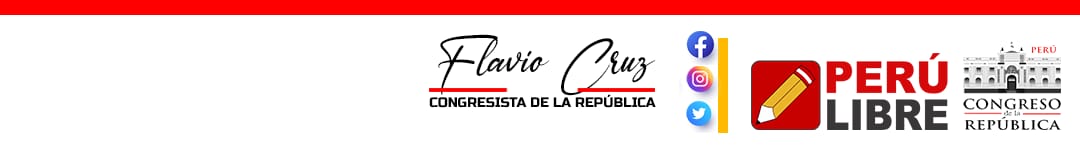